May 2021
Clause 11 Discussion
Date: 2021-05-26
Authors:
Slide 1
Hitoshi Morioka, SRC Software
May 2021
Abstract
This presentation describes discussion items to prepare resolutions for Clause 11.
Slide 2
Hitoshi Morioka, SRC Software
May 2021
Architecture description
Describe architecture in 11.100.2.1 for DL and in 11.100.3.1 for UL.

Clause 4.5.x
Slide 3
Hitoshi Morioka, SRC Software
May 2021
S1G and DMG
“EBCS is only supported in a non-DMG non-S1G infrastructure BSS.”

S1G: For sensor use case?
DMG: DMG is “directional”. It is not suitable for broadcast.

check excluding any PHY mode
check specific wording
Slide 4
Hitoshi Morioka, SRC Software
May 2021
OCB or Public Action frame
TGbc discussed about the frame type for DL data transfer in Jan. 2019 meeting.
Minutes: 11-19/2114r0

10.	Discussion on frames used for eBCS data
10.1.	Straw poll results run during the face to face meeting seems to indicate that the TGbc group wants to:
10.1.1.	Use data frames for eBCS data
10.1.2.	In the UL case, eBCS data may be piggy-backed in eBCS Info frame (public action frame)
Slide 5
Hitoshi Morioka, SRC Software
May 2021
AP-to-AP
AP
AP
Broadcast
Non-AP
Non-AP
Just non-AP STA functions are co-located in an AP.
Are specific descriptions required?
Slide 6
Hitoshi Morioka, SRC Software
May 2021
Multiple APs
Server
The EBCS receiver can use the same content stream from multiple APs.
	e.g.   AP advertises the BSSID of the neighbor AP(s) in the Content
		Information in the EBCS Info frame for each content. 
		Neighbor AP: AP that is potentially in the range of the receiver.
Duplicate detection has to be provided by higher layer protocol.
Although the APs are expected to be operated on the same channel,different  channel can be used.
IP multicast
AP
AP
EBCS
Non-AP
Slide 7
Hitoshi Morioka, SRC Software
May 2021
Complemental Use of Multiple APs
Increase redundancy.(When the receiver failed to receive a frame from AP1 and if it successfully receives the frame from AP2, the receiver can restore the content.)
Receiver can move seamlessly between APs ifthe cells are properly designed.
Server
Content A
MAC address
ww:ww:ww:ww:ww:ww
IP multicast
MAC address
xx:xx:xx:xx:xx:xx
MAC address
yy:yy:yy:yy:yy:yy
MAC address
zz:zz:zz:zz:zz:zz
AP4
AP1
AP2
AP3
CH1
CH1
CH6
CH1
EBCS Info
EBCS Info
EBCS Info
EBCS Info
Content A
Content A
Content A
Content A
Neighbor List
yy:yy:yy:yy:yy:yy
Neighbor List
yy:yy:yy:yy:yy:yy
Neighbor List
Neighbor List
xx:xx:xx:xx:xx:xx
zz:zz:zz:zz:zz:zz
Receiver
Duplicate detection shall be provided by the HLP.
Slide 8
Hitoshi Morioka, SRC Software
May 2021
Is Neighbor List Required?
IP multicast stream can be identified by its source IP address, destination IP address and destination UDP port in general.

In case of using private IP address in the network, if there is another networkthat uses same private IP address, the receiver may confuse.
Content A
Src: 192.168.0.1Dst: 232.0.0.1
Port: 12345
Content B
Src: 192.168.0.1Dst: 232.0.0.1
Port: 12345
Server A
Server B
AP A1
AP A2
AP A3
AP B1
AP B2
AP B3
Receiver
Same or not????
Slide 9
Hitoshi Morioka, SRC Software
May 2021
Another Option
We can assume the pair of the private key and the certificate is unique in the world. (Basic assumption of the public key algorithm)
Combination of the certificate and content ID is global unique.
Content ID: 	Unique in the certificate of the AP (contained in the EBCS Info frame).
			If the certificate in the EBCS Info frame is same, the content ID is unique.
AP A1
AP B1
AP A2
EBCS Info
EBCS Info
EBCS Info
Certificate A
Certificate B
Certificate A
May differ
Content ID 1
Content ID 1
Content ID 1
Content ID 2
Content ID 2
Content ID 2
Indicates the same content
Slide 10
Hitoshi Morioka, SRC Software
May 2021
TIM
Modify not to use the Traffic Indicator in the TIM element for the EBCS Data frames
(RA: Group address but not broadcast).
(EBCS Info frame uses the Traffic Indicator in the TIM element.)

And
Make EBCS TIM element (similar to the TIM element) for the EBCS Data frames.
EID
Len
Bitmap of Content ID
Slide 11
Hitoshi Morioka, SRC Software
May 2021
EBCS DL
Server
AP
Receiver
Dst MAC
RA
IPv4 Multicast
(RFC1112)
01:00:5e:xx:xx:xx
01:00:5e:xx:xx:xx
IPv6 Multicast
(RFC2464)
33:33:xx:xx:xx:xx
33:33:xx:xx:xx:xx
If the combination of the source IP address, the destination IP address and the destination UDP port of the packet is in the dot11EBCSContentList,
the AP uses EBCS to forward the frames.
Otherwise, the AP uses GTKSA to forward the frames. (If associated STA exists)
In the current standard, the Traffic Indicator field is set to 1
when one or more group addressed MSDUs/MMPDUsare buffered at the AP.
Existing non-AP STA decides to wait the group addressedtraffic by this bit.
EID
Len
DTIM Count
DTIM Period
Bitmap Control
Partial Virtual Bitmap
TIM element
Traffic Indicator
Bitmap Offset
1bit
My proposal:
Modify not to use the Traffic Indicator in the TIM element for the EBCS Data frames
And
Make EBCS TIM element (similar to the TIM element) for the EBCS Data frames.
EID
Len
Content ID Bitmap
(new) EBCS TIM element
Please refer CID 1005 in the previous slide for the reason for this TIM modification.
Slide 12
Hitoshi Morioka, SRC Software
November 2020
DL Architecture
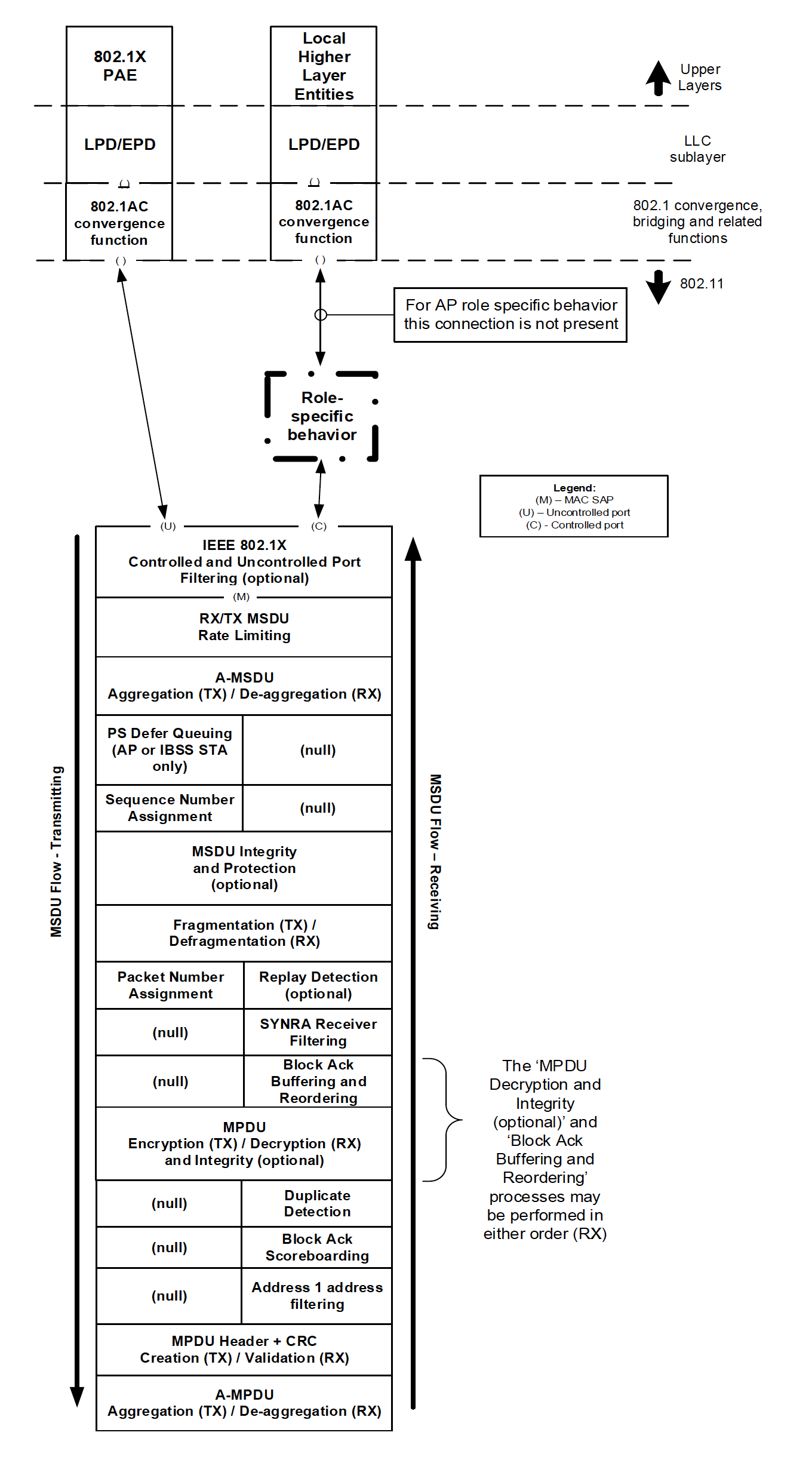 EBCS
Proxy
LPD/EPD
802.1AC
convergence
function
EBCS Proxy function
TX
Filtering packets according to
Higher layer information (IP addresses, port number…) of the packets
MIB variable dot11EBCSContentList
Forwarding packets to MAC
RX
Forwarding packets to upper layers
Pass through for EBCS
Common to PKFA and HCFA
No encryption / decryption
Integrity check only

PKFA
Key is set by MLME-EBCSINFO.request (TX)and is gotten from eBCS Info frame (RX)

HCFA
Keys are generated in MAC (TX) and are gotten from MPDU (RX)

HLSA
Pass through
Figure 5-1—MAC data plane architecture
Slide 13
Hitoshi Morioka, SRC Software
May 2021
EBCS role
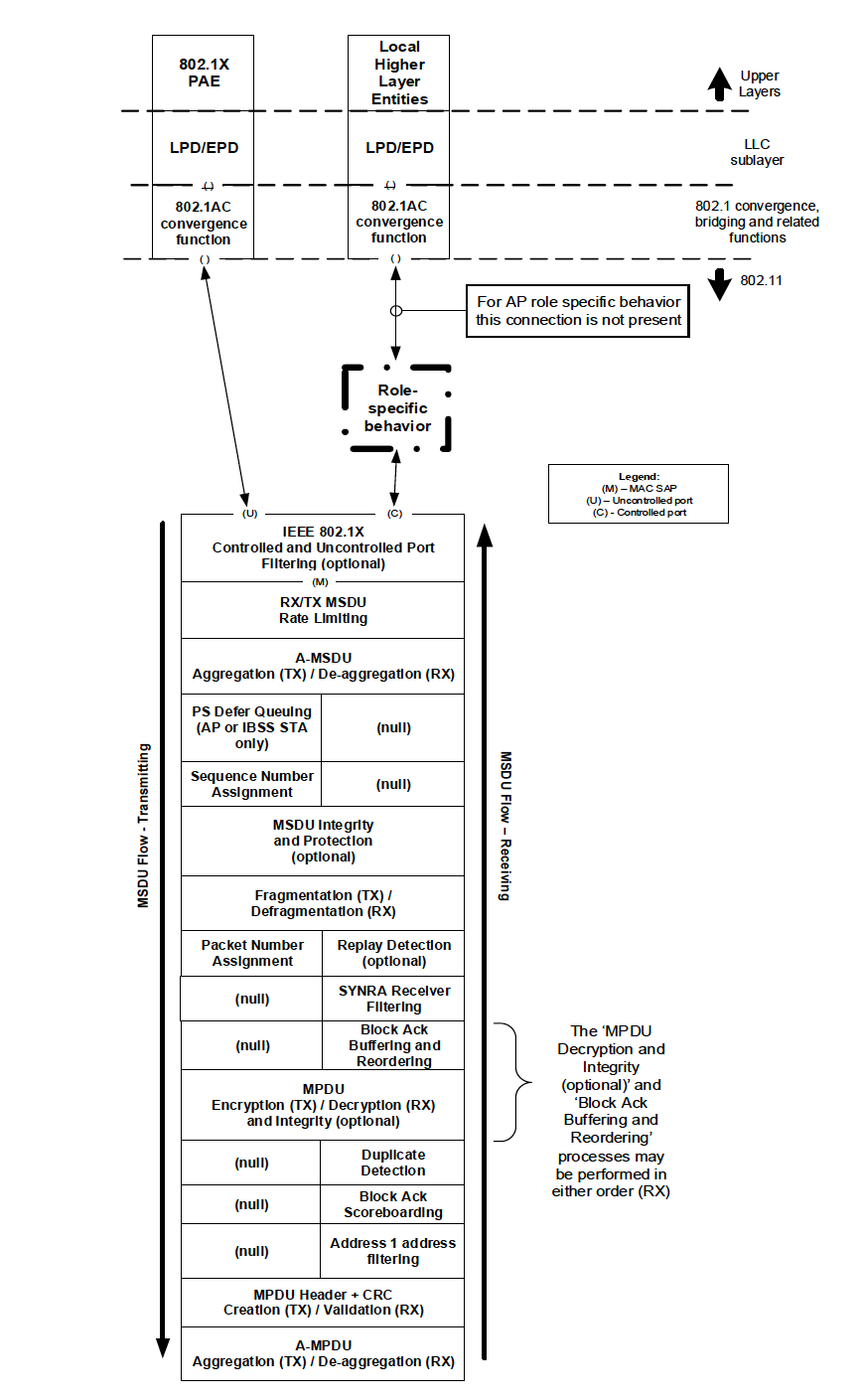 EBCS AP role
EBCS receiver role
EBCS proxy
EBCS bypass
EBCS UL traffic
DA address
filtering
EBCS filter
EBCS DL traffic
EBCS DL traffic
(EBCS
bypass)
(C)
(EBCS bypass)
(DS SAP)
Non-EBCS traffic
Non-EBCS traffic
Slide 14
Hitoshi Morioka, SRC Software
November 2019
Define New eBCS Data frame(Copied from 11-19/1506r3)
Add a definition for Class 1 frames in 11.3.3 like following.
	3) Data frames
		i) Data frames between IBSS STAs
		ii) Data frames within PBSS
		iii) eBCS Data frames
One or more subtype value(s) for Frame Control field should be assigned.
Slide 15
Hitoshi Morioka, SRC Software